www.Apushreview.com
APUSH Review: The Election of 1960
Everything You Need To Know About The Election of 1960 To Succeed In APUSH
Key Ideas Before The Election
Cold War with Soviet Union
U2 Spy plane (1960)
Drastically increased tensions
Civil Rights:
Desegregation of schools (Brown v. Board)
Montgomery Bus Boycott
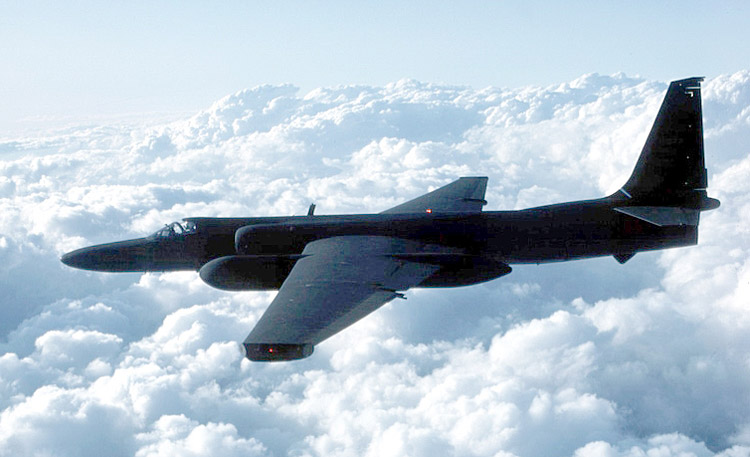 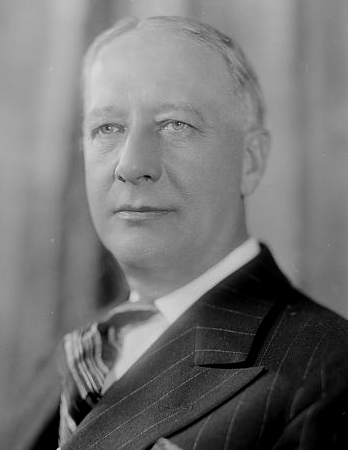 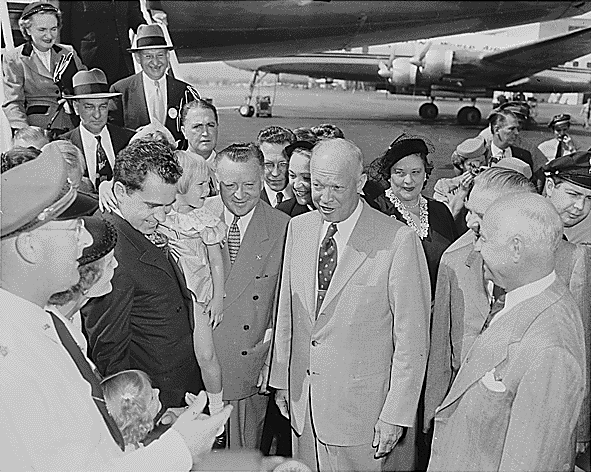 The Candidates
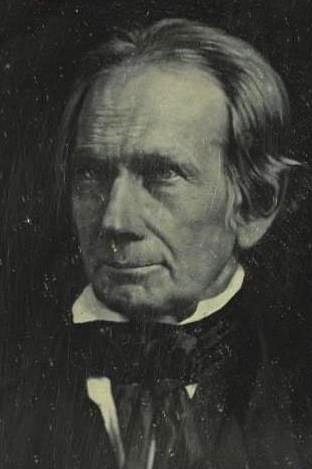 I still won’t go away!!!
John F. Kennedy (Democrat)
World War II hero – PT109
Senator – helped choose 5 greatest senators ever
Selected Henry Clay!
First Catholic to run for president since Al Smith in 1928
First Catholic elected president
Richard Nixon (Republican)
Vice-President under Dwight “Ike” Eisenhower
Former senator
Anti-Communist
Important member of HUAC
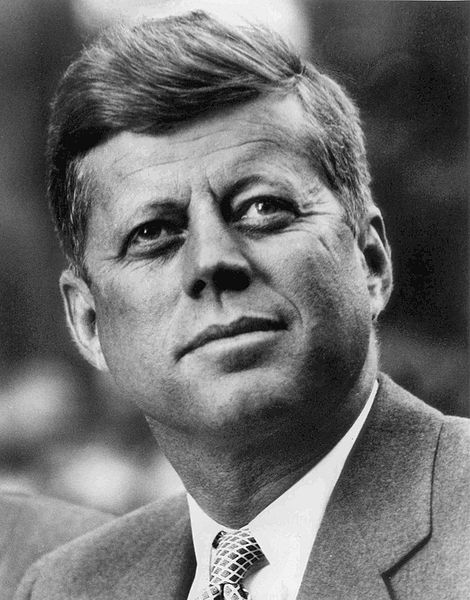 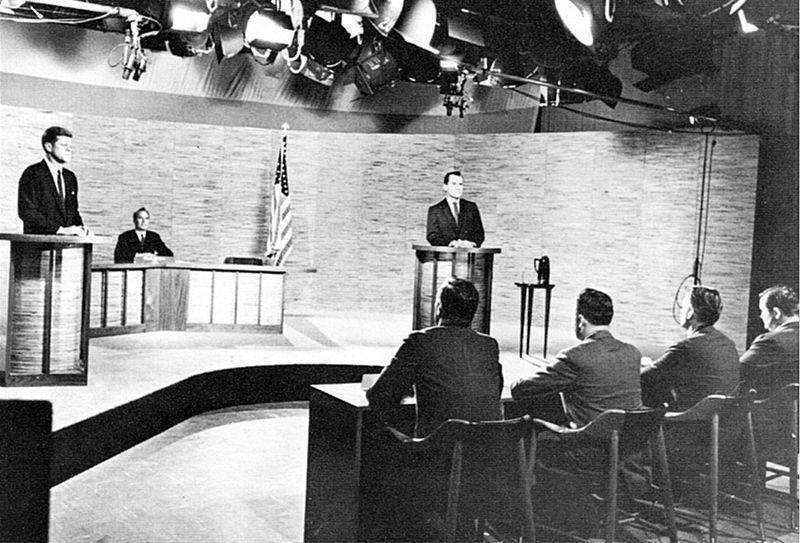 The Campaign
Very close campaign throughout
4 televised debates (September 26 – October 24)
First presidential debates ever televised
Kennedy’s charisma and youth helped those watching believe he “won” the debate
Those listening on the radio thought Nixon “won”
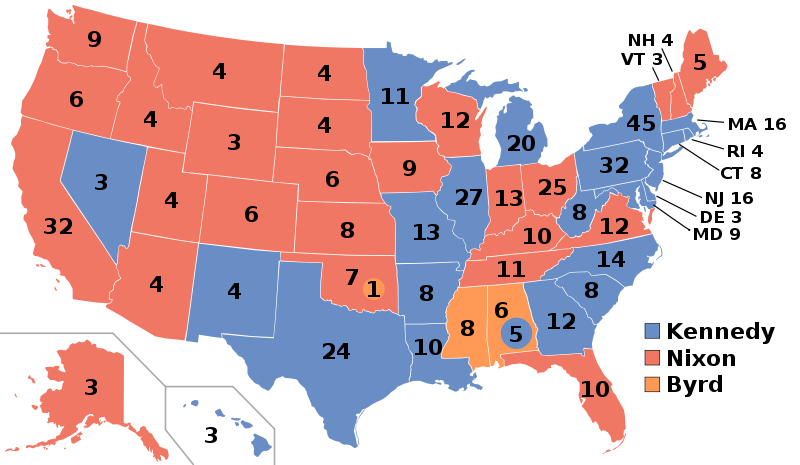 The Results and Impact
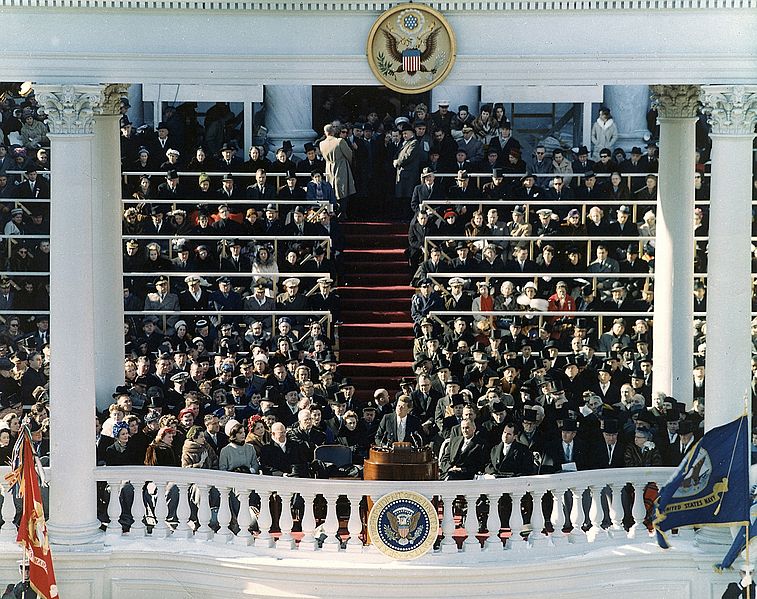 Kennedy wins one of closest elections in history
100,000 vote difference
“Ask Not what your country can do….”
Called for “a struggle against the common enemies of man: tyranny, poverty, disease, and war”
The New Frontier:
Acceptance speech at Democratic convention
Called for individuals to accept greatness
Focused science, space, eliminating prejudice, etc.
Thanks for watching!
Subscribe to my channel
Help spread the word
Questions? Comments? Ideas for videos?
Leave in comments
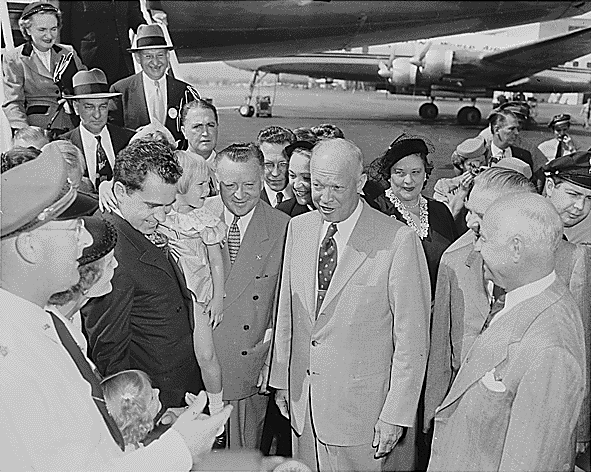 Subscribe
Down here!
Did you subscribe Mr. President?